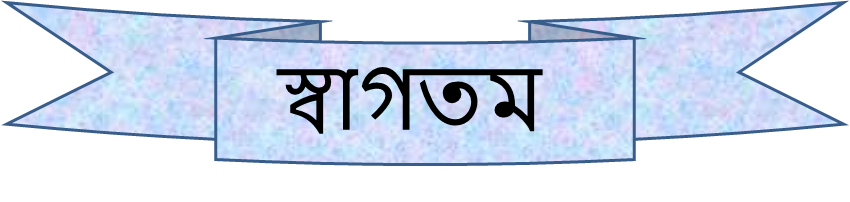 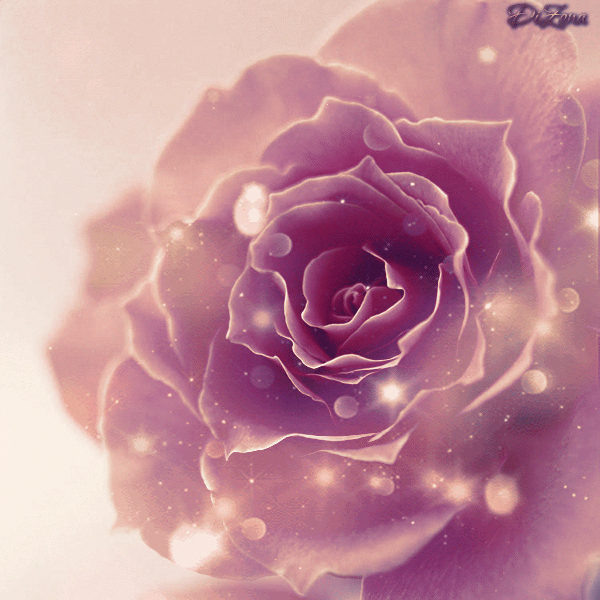 [Speaker Notes: মোঃ মুজতাহিদুল  ইসলাম খাঁ, সহকারী অধ্যাপক, বলিহার ডিগ্রী কলেজ,নওগাঁ।]
মোঃ মুজতাহিদুল  ইসলাম খাঁ
                                       সহকারী অধ্যাপক
                                                     গণিত বিভাগ
                                    বলিহার ডিগ্রী কলেজ 
                                     ইনডেক্স নং ৪৩৬৯৯২
                                   মোবাঃ ০১৭১৪৮৩৮৭২৫
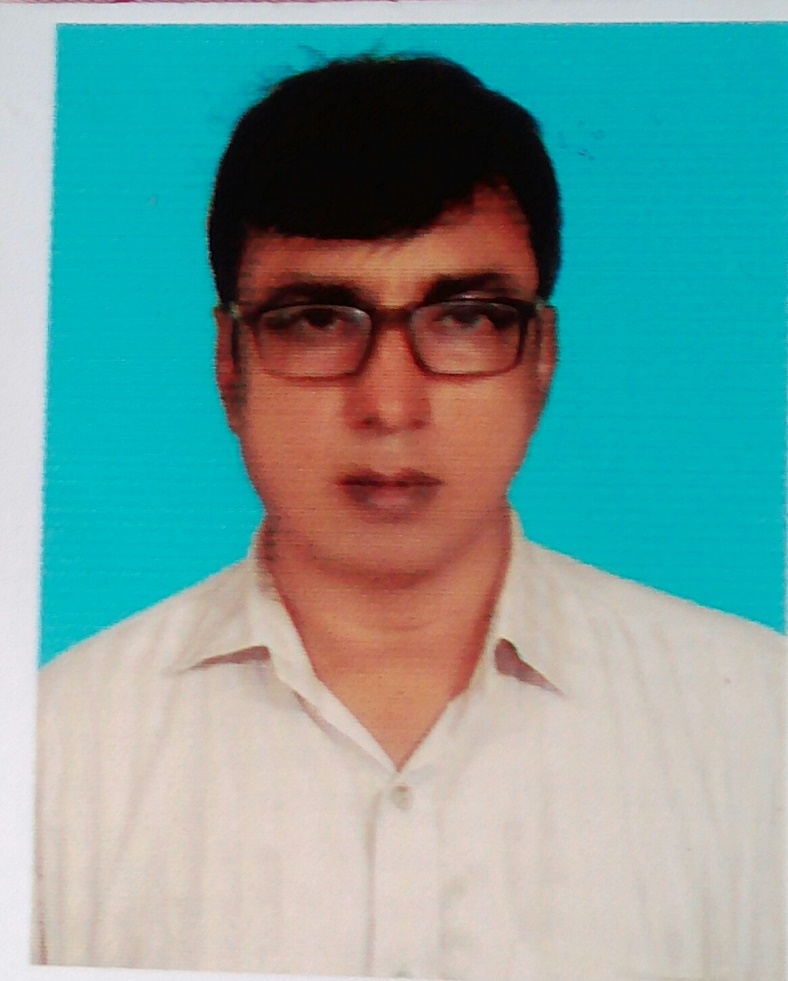 [Speaker Notes: মোঃ মুজতাহিদুল  ইসলাম খাঁ, সহকারী অধ্যাপক, বলিহার ডিগ্রী কলেজ,নওগাঁ।]
নিচের ভিডিও টি লক্ষ্য করি-
[Speaker Notes: মোঃ মুজতাহিদুল  ইসলাম খাঁ, সহকারী অধ্যাপক, বলিহার ডিগ্রী কলেজ,নওগাঁ।]
যে উল্লম্ব তলে প্রক্ষেপণটি বিচরণ করে  তা হলো প্রক্ষেপক তল। যে কোন দিকে বায়ু শূন্য স্থানে নিক্ষিপ্ত বস্তুকণাকে প্রক্ষেপক বলে। যে আদিবেগে প্রক্ষেপক শূন্য স্থানে নিক্ষিপ্ত হয় তাকে নিক্ষেপণ বেগ বলে।নিক্ষেপণ বিন্দু দিয়ে অংকিত আনুভূমিক তলের যে বিন্দুতে প্রক্ষেপকটি
 পতিত হয় নিক্ষেপণ বিন্দু হতে সেই বিন্দুর দূরত্বকে আনুভূমিক পাল্লা বলে। নিচের ছবিতে ক্রিকেট বলটি একটি প্রক্ষেপক।
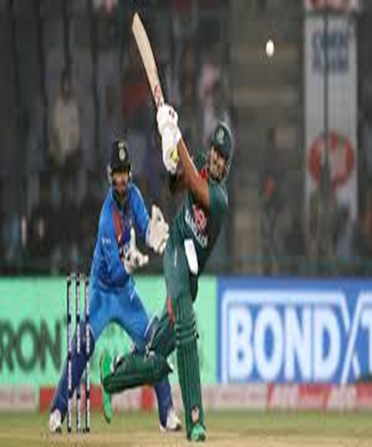 পাঠ পরিচিতি
উচ্চতর গণিত (গতিবিদ্যা) 
শ্রেণিঃ	দ্বাদশ 
বিষয়ঃ 	সমতলে বস্তুকণার গতি-২ অধ্যায়ঃ 	নবম অধ্যয়
তারিখঃ ২১/০৬/২০২০ ইং
সময়ঃ ৪৫ মিনিট
[Speaker Notes: মোঃ মুজতাহিদুল  ইসলাম খাঁ, সহকারী অধ্যাপক, বলিহার ডিগ্রী কলেজ,নওগাঁ।]
পাঠ শেষে শিক্ষার্থীরা --- 
১। প্রক্ষিপ্ত বস্তুর সর্বাধিক উচ্চতা,বিচরণকাল ও আনুভূমিকপাল্লা নির্ণয় করতে পারবে।
২।একই বেগে নিক্ষিপ্ত বস্তুর একই আনুভূমিকপাল্লার জন্য দুইটি নিক্ষেপণ কোণ আছে 
    wbY©q করতে পারবে।
৩। উল্লম্বতলে প্রক্ষিপ্ত কোন কণার গতিপথ একটি পরাবৃত্ত প্রমাণ করতে পারবে।
শিখনফল
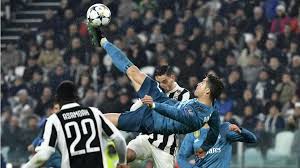 [Speaker Notes: মোঃ মুজতাহিদুল ইসলাম খাঁ, সহকারী অধ্যাপক, বলিহার ডিগ্রি কলেজ, নওগাঁ।]
u
Y
P(x,y)
X
A
B
O
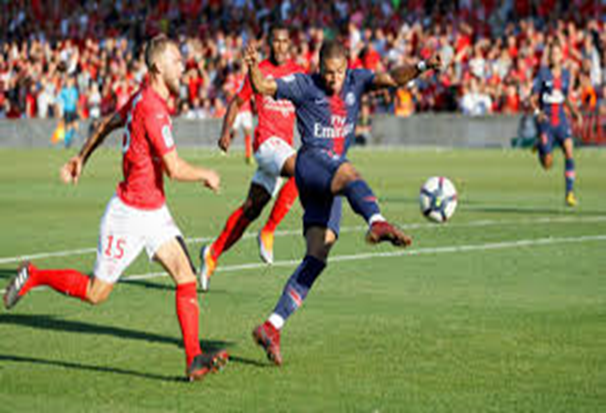 [Speaker Notes: মোঃ মুজতাহিদুল  ইসলাম খাঁ, সহকারী অধ্যাপক, বলিহার ডিগ্রী কলেজ,নওগাঁ।]
Y
u
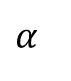 O
X
R
[Speaker Notes: মোঃ মুজতাহিদুল  ইসলাম খাঁ, সহকারী অধ্যাপক, বলিহার ডিগ্রী কলেজ,নওগাঁ।]
Y
u
P(x,y)
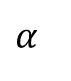 O
X
Y
u
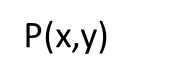 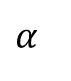 O
X
R
[Speaker Notes: মোঃ মুজতাহিদুল  ইসলাম খাঁ, সহকারী অধ্যাপক, বলিহার ডিগ্রী কলেজ,নওগাঁ।]
একক কাজ
একক কাজের সমাধান পরের পৃষ্টা
[Speaker Notes: মোঃ মুজতাহিদুল ইসলাম খাঁ, সহকারী অধ্যাপক, বলিহার ডিগ্রি কলেজ, নওগাঁ।]
[Speaker Notes: মোঃ মুজতাহিদুল  ইসলাম খাঁ, সহকারী অধ্যাপক, বলিহার ডিগ্রী কলেজ,নওগাঁ।]
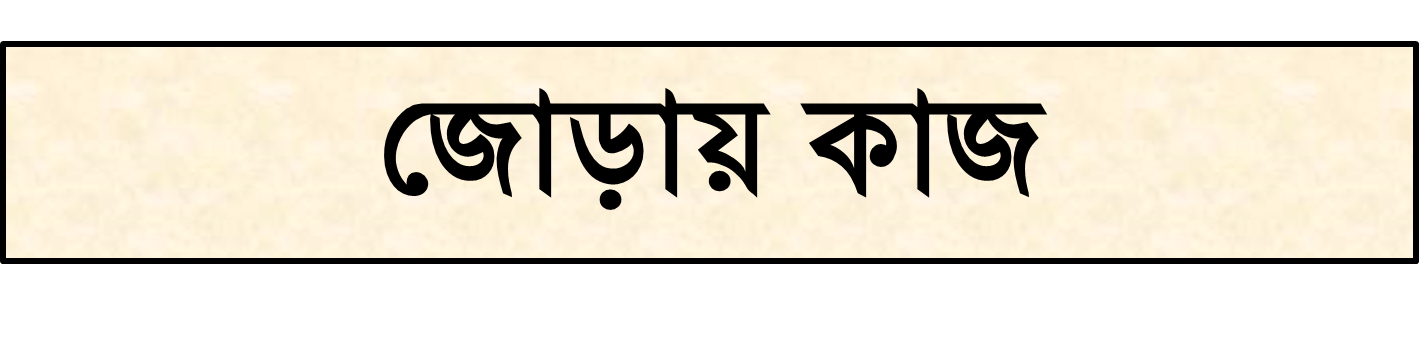 [Speaker Notes: মোঃ মুজতাহিদুল  ইসলাম খাঁ, সহকারী অধ্যাপক, বলিহার ডিগ্রী কলেজ,নওগাঁ।]
u
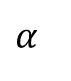 x
y
O
X
y
x
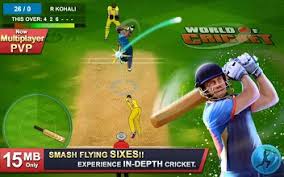 [Speaker Notes: মোঃ মুজতাহিদুল  ইসলাম খাঁ, সহকারী অধ্যাপক, বলিহার ডিগ্রী কলেজ,নওগাঁ।]
u
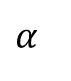 O
X
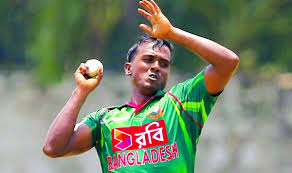 [Speaker Notes: মোঃ মুজতাহিদুল  ইসলাম খাঁ, সহকারী অধ্যাপক, বলিহার ডিগ্রী কলেজ,নওগাঁ।]
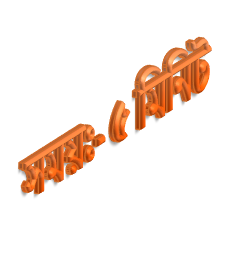 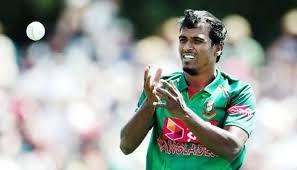 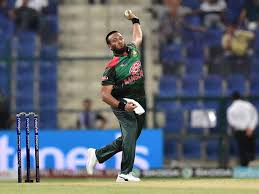 [Speaker Notes: মোঃ মুজতাহিদুল  ইসলাম খাঁ, সহকারী অধ্যাপক, বলিহার ডিগ্রী কলেজ,নওগাঁ।]
মূল্যায়ন
u=29.4m/s
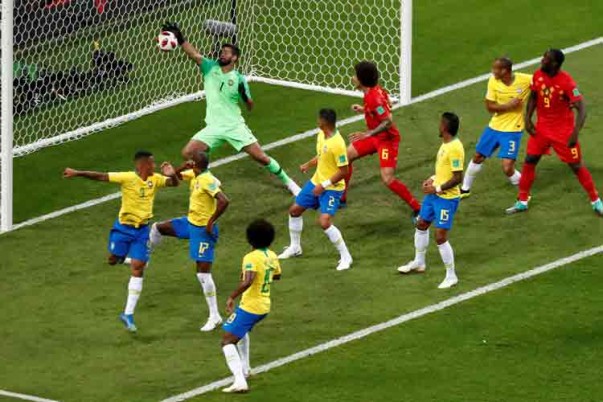 A
O
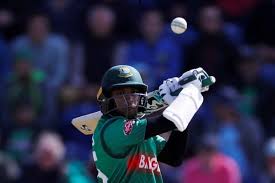 বাড়ীর কাজ
[Speaker Notes: মোঃ মুজতাহিদুল ইসলাম খাঁ, সহকারী অধ্যাপক, বলিহার ডিগ্রি কলেজ, নওগাঁ।]
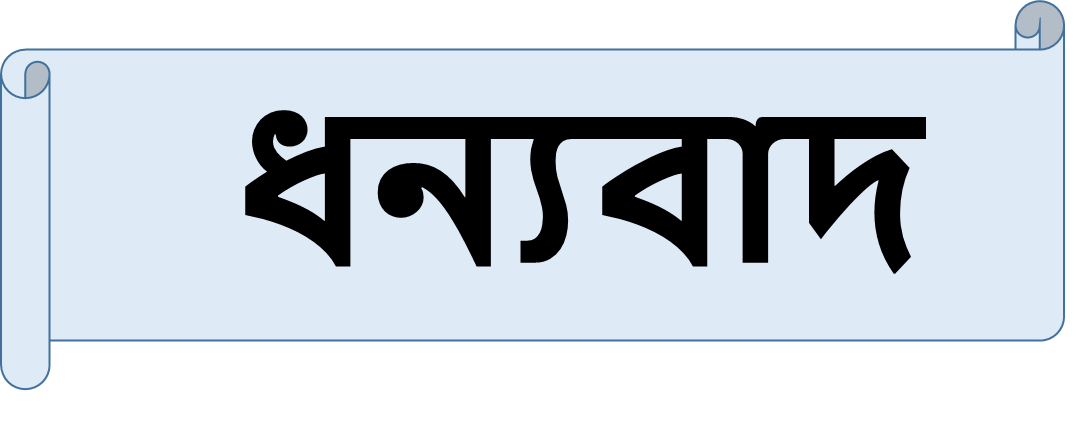 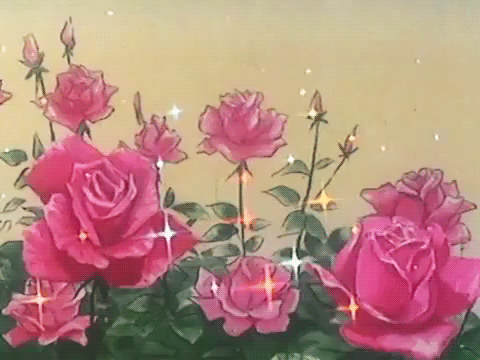 [Speaker Notes: মোঃ মুজতাহিদুল  ইসলাম খাঁ, সহকারী অধ্যাপক, বলিহার ডিগ্রী কলেজ,নওগাঁ।]